Current openIMIS Architecture
Dragos Dobre
Swiss TPH, Switzerland
2
openIMIS legacy system architecture
openIMIS Web Application
(online or offline)
XML
openIMIS Feedback Prompt Service
openIMIS Claim Mobile
openIMIS  Database
openIMIS Web Services(limited functionalities)
openIMIS Backup Service
openIMIS Enrolment Mobile
openIMIS Policy Renewal Service
openIMIS RESTful API(modular business logic and integrated security)
XML
GePG ePayment
(policy payment confirmation)
eGA USSD
(request control numbers for policy payment)
SMS
(send  control numbers, payment confirmation and policy validation)
BL – Stored Procedures
3
openIMIS Microsoft SQL Database
DB - Relational tables
Relational database ~60 tables 
Composite design pattern for location, but limited to 4 levels because it uses views 
~100 stored procedures 
DB integrate a part of business logic 
Allow reuse for Web Application and Web Services 
Some stored procedures read XML files generated by the Web Services or Web Application 
Internalization: special tables for translation of select inputs
4
openIMIS Web Application
IMIS
openIMIS Web Application
IMIS-BI
IMIS-BL
5 layered architecture 
IMIS – presentation 
IMIS-BI – business interface (facade design pattern)
IMIS-BL – business logic
IMIS-DAL – data access layer
IMIS-EN – entity framework entities 
Security 
Session based authentication  
Role based authorisation => hardcodded limited roles and authorities
user defined roles based on authorities under development 
Internalization: support only 2 languages because of DB translation tables 
Can work online or offline
IMIS-DAL
IMIS-EN
openIMIS  Database
5
Web Services and Mobile Applications
Web Services 
36 actions => limited to Mobile Apps requirements 
No integrated authentication or authorisation 
Act as a proxy between the Mobile Apps and the DB (through Stored Procedures)
Mobile Apps
Offline first, «authentication» last (at synchronisation)
Simulates security by validating credentials 
Claims APK requires manual upload of the items/services list (automatic upload under dev)
Mobile Apps Versions
Current: openIMIS APK, Claim APK, Enquire APK, Feedback APK
Future: 
openIMIS Policies: enrolment, modify, renewal, enquire, feedback
openIMIS Claims: claim submission, enquire
6
openIMIS Windows Services
Policy renewal: marks for renewal all expiring policies in 14 days 
Assign photos: assign the uploaded photos to the insurees
Backup: creates a DB backup file 
Feedback prompt: send marked claims for feedback through SMS 
All openIMIS Windows Services access the DB directly => better to install them on the same server as the DB
Configures DB access, first start and future interval schedule + app specific config
7
openIMIS REST API and current integration
JWT authentication and role authorisation
Modular architecture: 
module entity logic  entity model entity repository  database

Insurance policy electronic payment in Tanzania (under testing):
GePG e-Payment integration
eGA USSD portal for gathering payment control numbers 
SMS gateway to send control numbers 
Limitations
There are no interoperability standards used
GePG ePayment
(policy payment confirmation)
eGA USSD
(request control numbers for policy payment)
SMS
(control numbers and payment confirmation)
openIMIS Web Application
(monitoring and report)
openIMIS RESTful API(modular and integrated security)
openIMIS  Database
openIMIS REST API
8
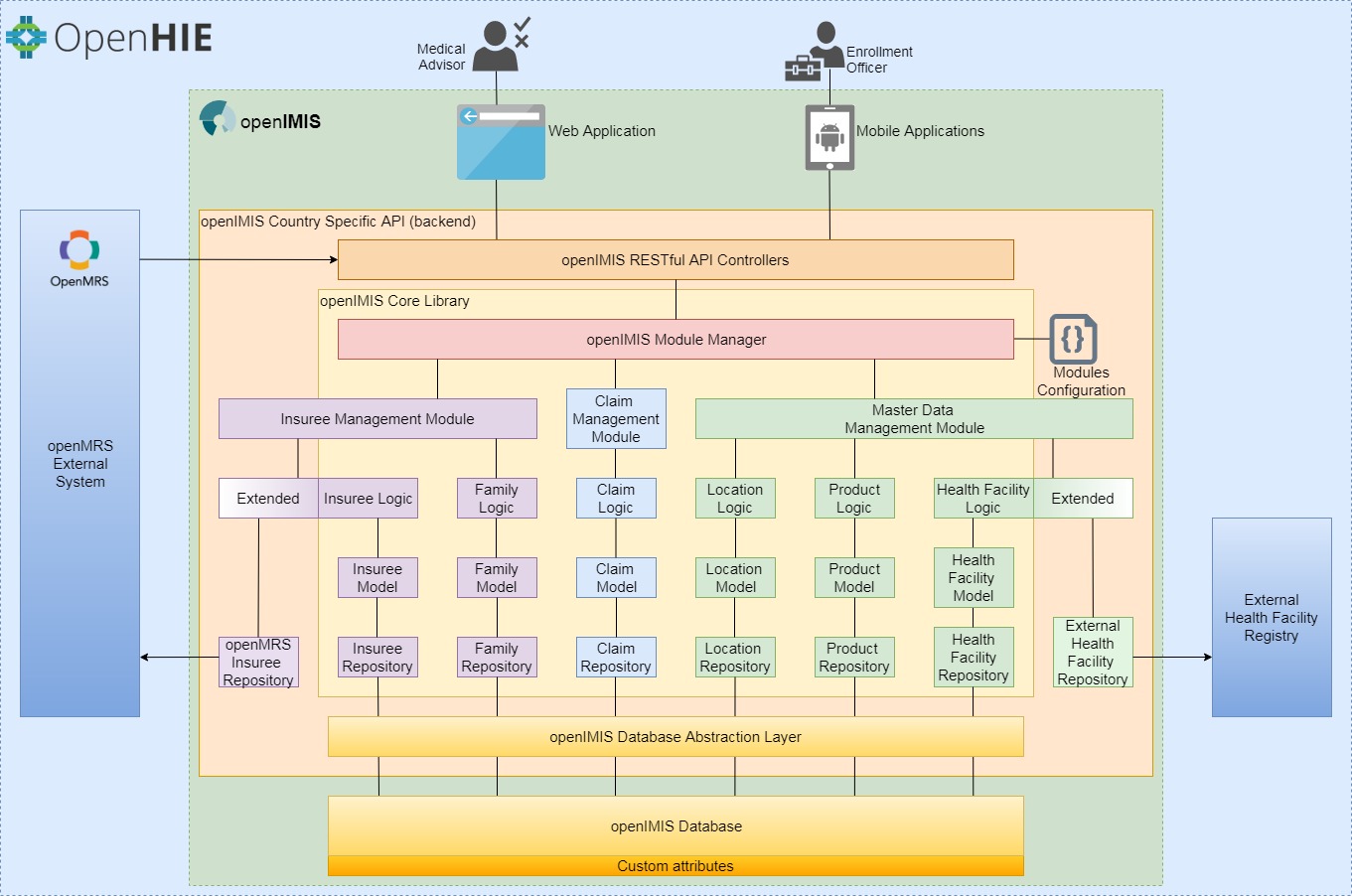